A review of the risk margin – Solvency II and beyond
Report by the Risk Margin Working Party

Presentation by:
Andy Pelkiewicz

Edinburgh, 7 October 2019
The Risk Margin Working Party
Set up following criticisms of the Risk Margin in the Treasury Committee Inquiry into EU Insurance Regulation
Two main strands:
What can be done to fix known issues with the RM, either within Solvency II or using potential post-Brexit flexibility?
What should be the purpose of the RM, and how can that purpose best be fulfilled?
Members: 
Andy Pelkiewicz (Chair), Waqar Ahmed, Paul Fulcher, Katie Johnson, Stuart Reynolds, Richard Schneider*, Andy Scott 
* Also acts as the Life Research Committee shadow
2
Development of the risk margin
3
Development of the risk margin
4
Development of the risk margin
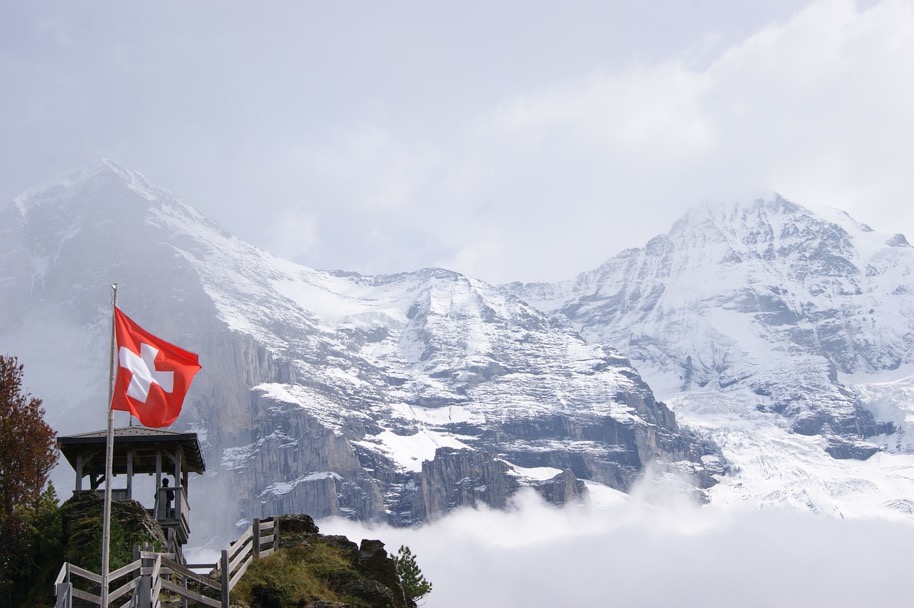 5
Transfer to the Reference Undertaking
No assets or liabilities before the transfer
Remains closed after the transfer
De-risks assets so as to minimise market risk
Subject to Solvency II on an ongoing basis. It therefore raises sufficient capital to cover its SCR
Reinsurance transfers with business
Adopts management actions consistent with original insurer
No
6
The Solvency II risk margin formula
Risks included
Underwriting risks
Residual market risk
Counterparty default risk
Operational risk
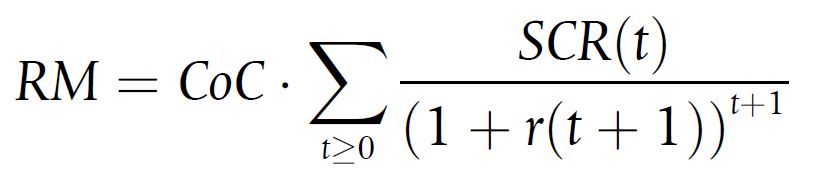 6%
Risk-free rate
7
Variation of risk margin with risk-free rates
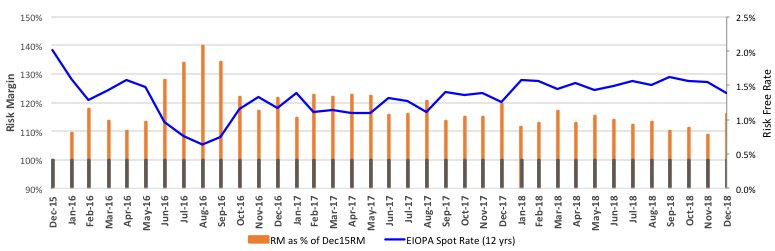 8
Source: Working Party modelling
Variation of risk margin as proportion of BEL with risk-free rates
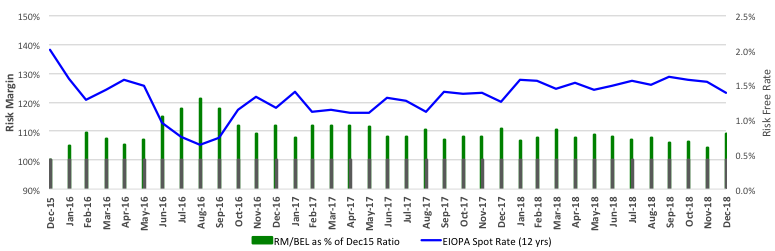 The RM / BEL ratio for Dec 2015 is 7.7%. This is shown as 100% in the graph.
9
Source: Working Party modelling
Extracts from the Treasury Committee report
… the Committee considers that the PRA, working in close collaboration with the industry, should … provide a solution for the risk margin to improve its calibration … 

A Risk Margin … makes conceptual sense. … It should continue to form part of the UK’s solvency regime. However, the previous Committee heard widespread criticism of the Solvency II Risk Margin as it is currently formulated. The regulator has acknowledged these criticisms. There is widespread grasp of the problem among regulators and the issue is being reviewed by EIOPA and the European Commission. But in the meantime UK business is being reinsured overseas. … For these reasons, many respondents and technical experts are advocating that the PRA take action now, irrespective of the Commission review process. The Committee concurs …
10
Qualities of a desirable risk margin




 (now)
?



?
?
Source: Groupe Consultatif, 2006 (for 6 criteria in green) – these have been paraphrased for ease of presentation
11
Options for change – within Directive
12
Comparing options - Magnitude
Incorporate spread risk into RM calc
Source: Working Party modelling
As at 31 December 2018
13
Comparing options - Volatility
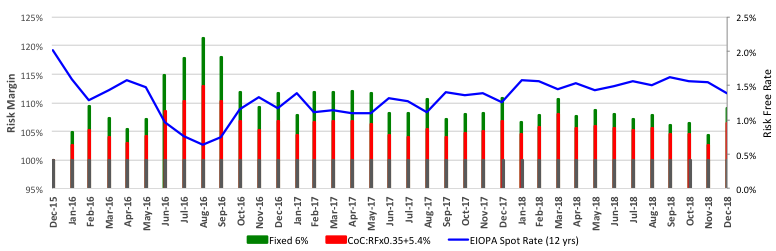 14
Source: Working Party modelling
Assessing the alternatives (1)
15
Options for change: more fundamental
16
Assessing the alternatives (2)
17
Working Party Conclusions:possible options for change
allow for an automatic change in the assumed cost-of-capital rate when risk-free rates change;
allow a prudent illiquidity premium to be used in the calculations of the projected future SCRs and in the risk-free rate used in discounting the future costs-of-capital;
allow certain longevity risk to be treated as hedgeable and the relevant part of the risk margin to be replaced by the cost of the hedge; or
move to, or to allow as an alternative, the Percentile-MOCE, which is being considered under ICS.
18
Comments
Questions
The views expressed in this presentation are those of invited contributors and not necessarily those of the IFoA. The IFoA do not endorse any of the views stated, nor any claims or representations made in this presentation and accept no responsibility or liability to any person for loss or damage suffered as a consequence of their placing reliance upon any view, claim or representation made in this presentation. 
The information and expressions of opinion contained in this publication are not intended to be a comprehensive study, nor to provide actuarial advice or advice of any nature and should not be treated as a substitute for specific advice concerning individual situations. On no account may any part of this presentation] be reproduced without the written permission of the IFoA
19